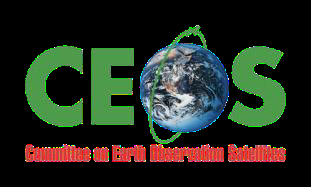 CEOS WGCBDD Potential Activity:
Regionally Focused Webinar Series
Eric C. Wood
USGS  Representative
WGCBDD Annual Meeting, 
February 29, 2012
Overview
Background
Why Webinars
Webinars
What are they ?
Who presents them?
Audience ?
Mechanics ?
Scheduling ?
Discussion
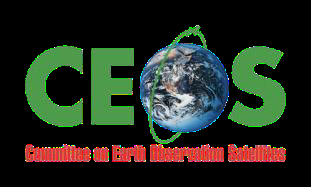 1. Background (WG Edu to CBDD)
WGEdu conducted traditional workshops
Curriculum development 
WG Website – staging curriculum
Plenaries began driving change with one issue being our method of capacity building
Eventually, this new working group - WGCBDD
“CEOS Agencies continue to support the GEO Data Democracy Initiative through a newly-reconstituted CEOS Working Group on Capacity Building and Data Democracy (WGCBDD). “   
			CEOS  WGCCBD Study Team
			November 7, 2011
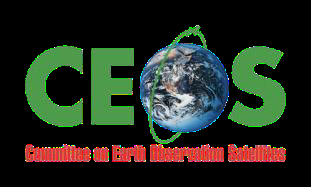 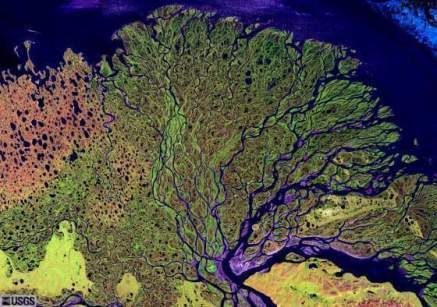 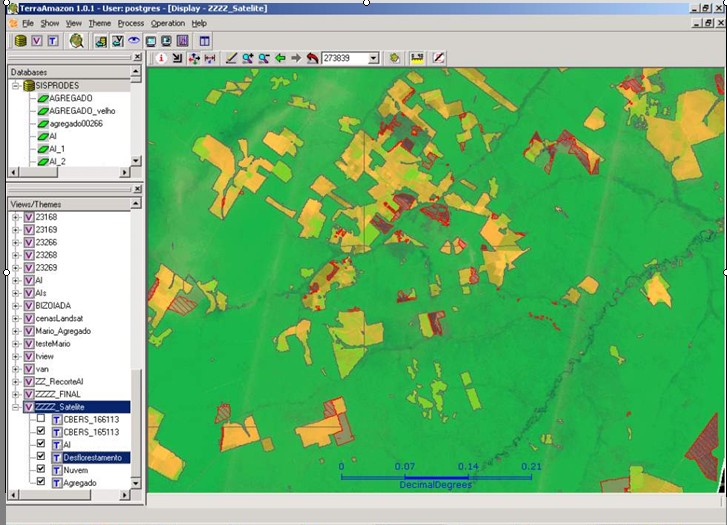 Data democracy = open access to  data + software/tools + capacity
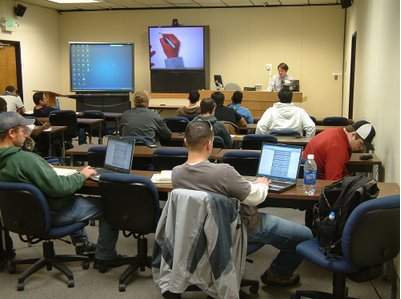 2. Why Webinars
Webinar = internet web-based seminar

Cost (travel, facilities, etc.)
Number of people “reached”
Can continue regionalization without 3-5 year repeat cycles
Another way people expect to receive information
Acceptable to “change agents”
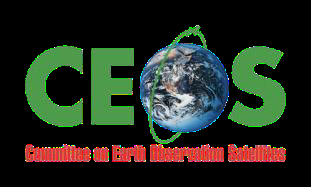 3. Webinars
What are they (in the CEOS context) ?
Threads (forests, food security, disaster, climate change impacts, etc.)
Datasets and tools from CEOS members
Utilize libraries/archives of member’s  webinars series (e.g. EUMETSAT)
Libraries/archives of regional collaborators 
Build capacity of both presenters and users
Who presents them
Audience
Mechanics 
Scheduling
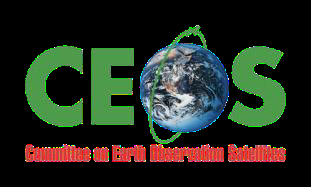 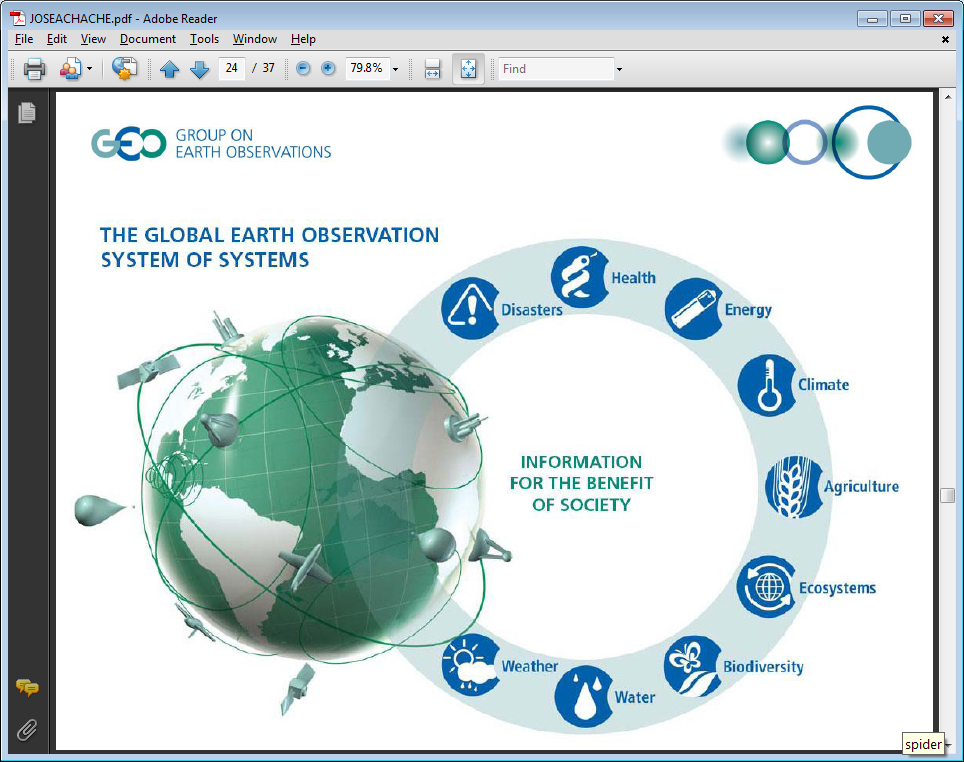 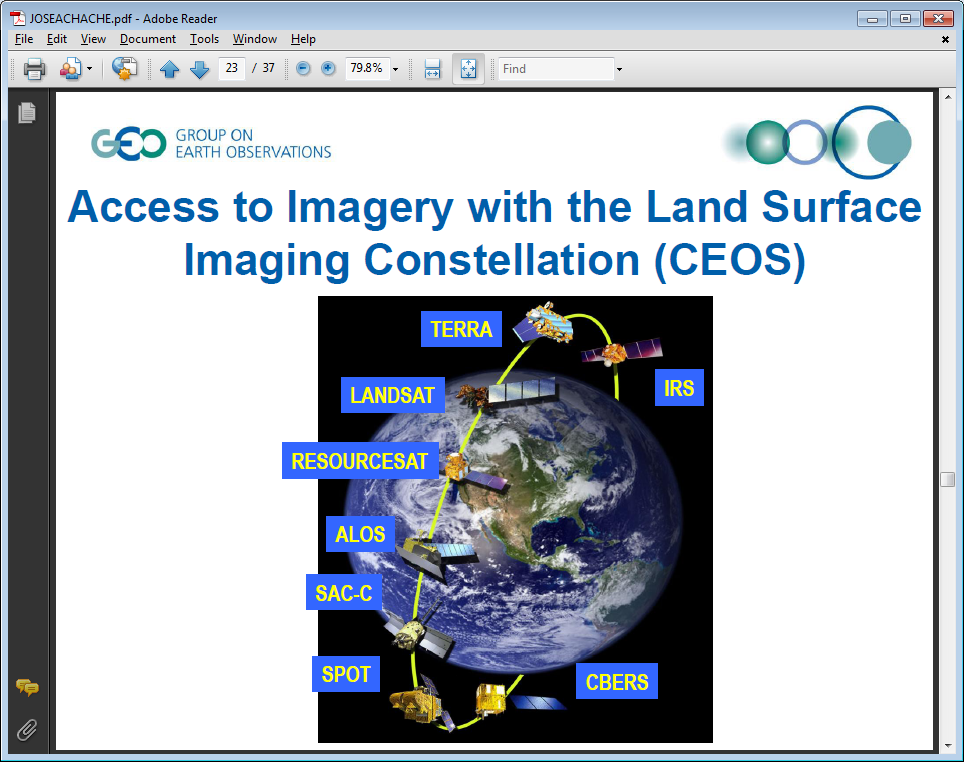 Working in Sync with GEO
GEO Capacity Building 
Developing Institutional and Individual Capacity (ID02/C1,C2)
CEOS Lead on 19 of 60 GEO components (see list)
11 chosen for CEOS level “contribution” (see list)
DD “supported” by  USGS/EROS
Domestic (US)
NLCD
Topo
NIDIS
Phenology
Native American Activities
NativeView
NASA TCUP
NASA ROSES GCCE
Global
GMTED
GeoSur
W. Africa  Landcover
Landcover (GLC)
Afghanistan Portal
Iraq Portal
GOFC
FEWS-Net
LPDAAC
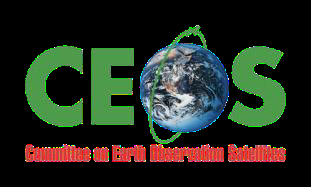 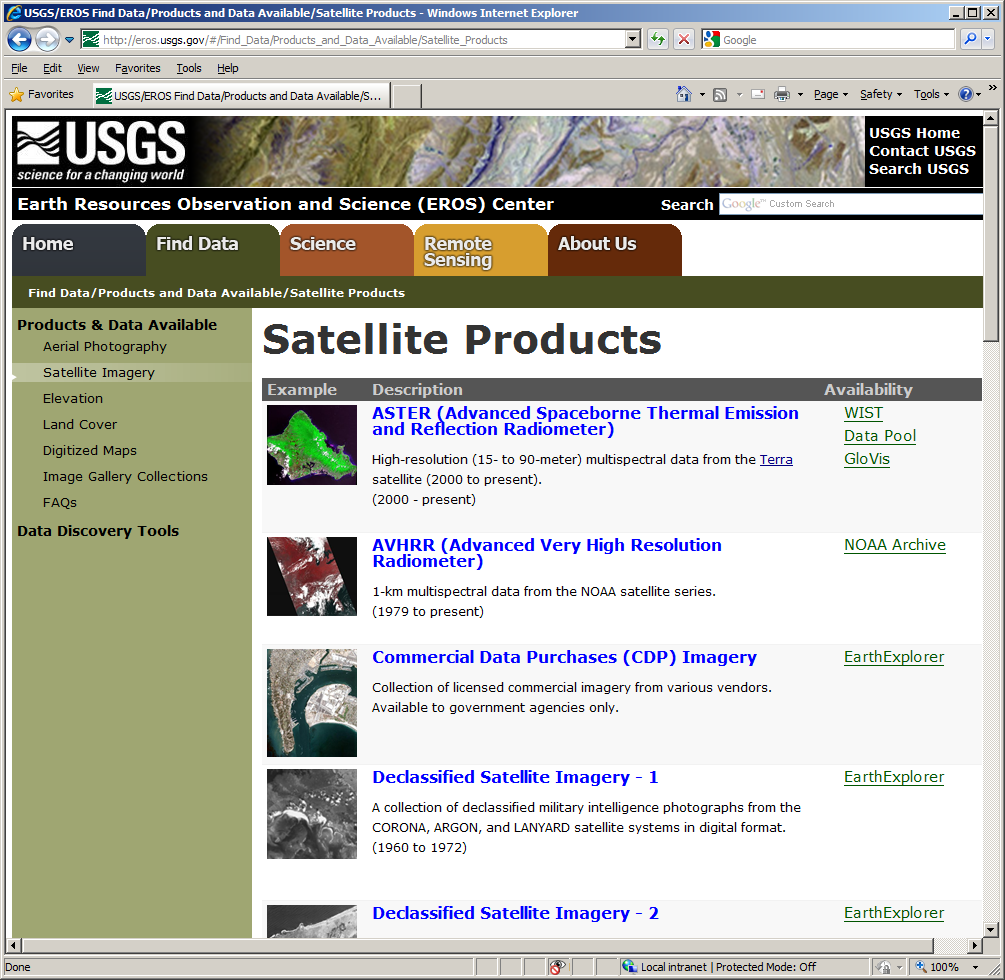 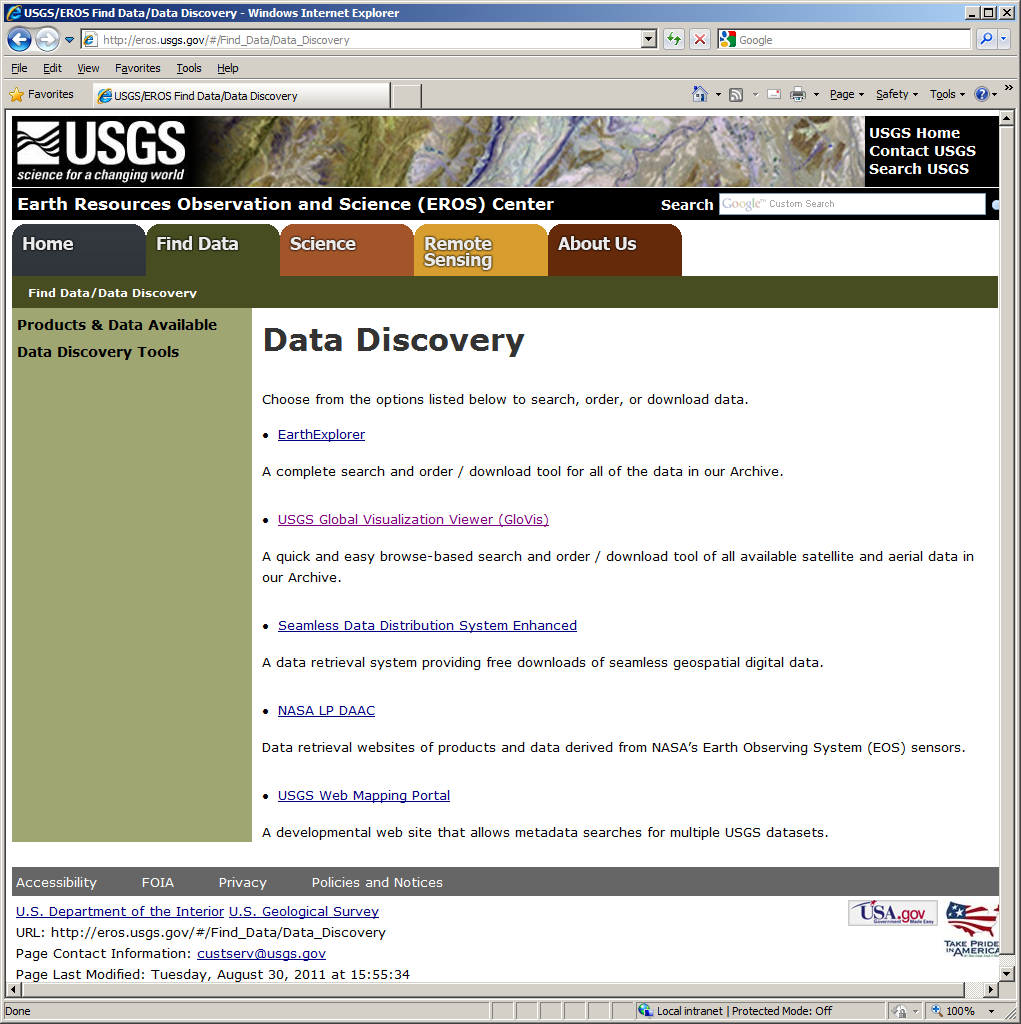 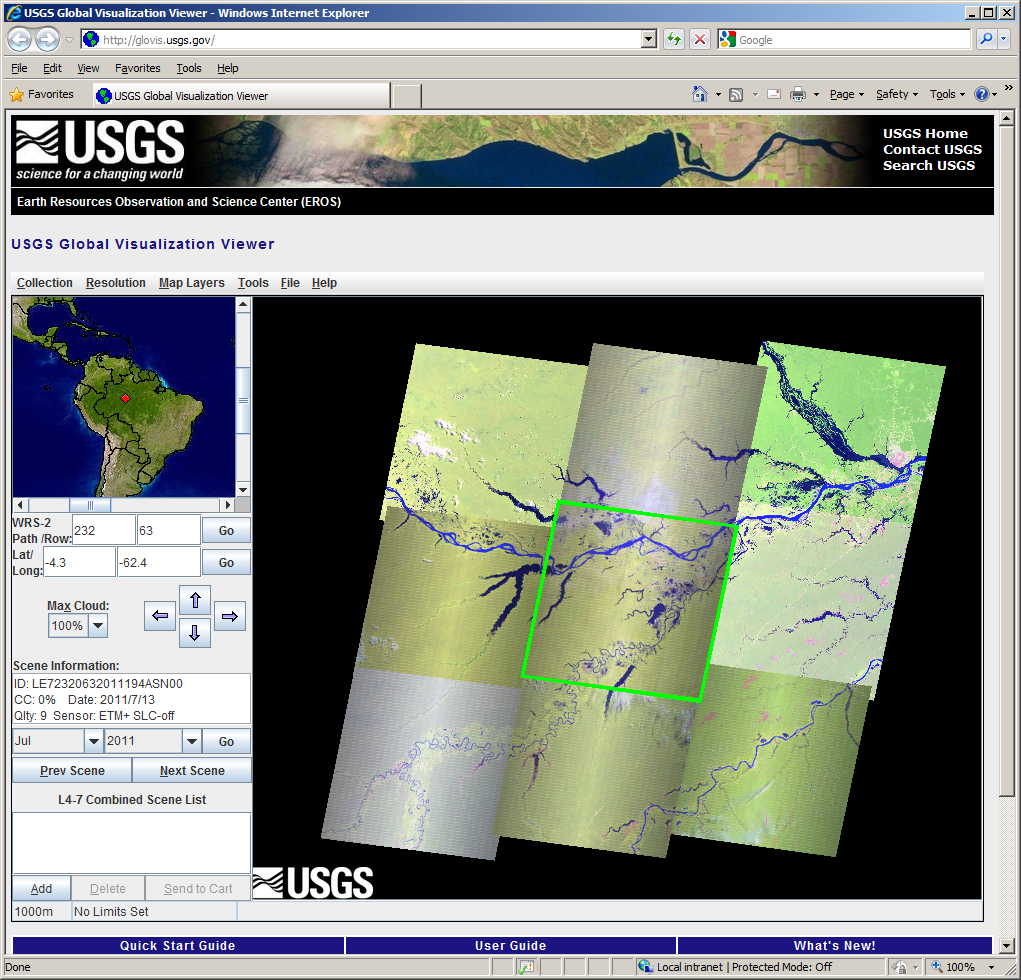 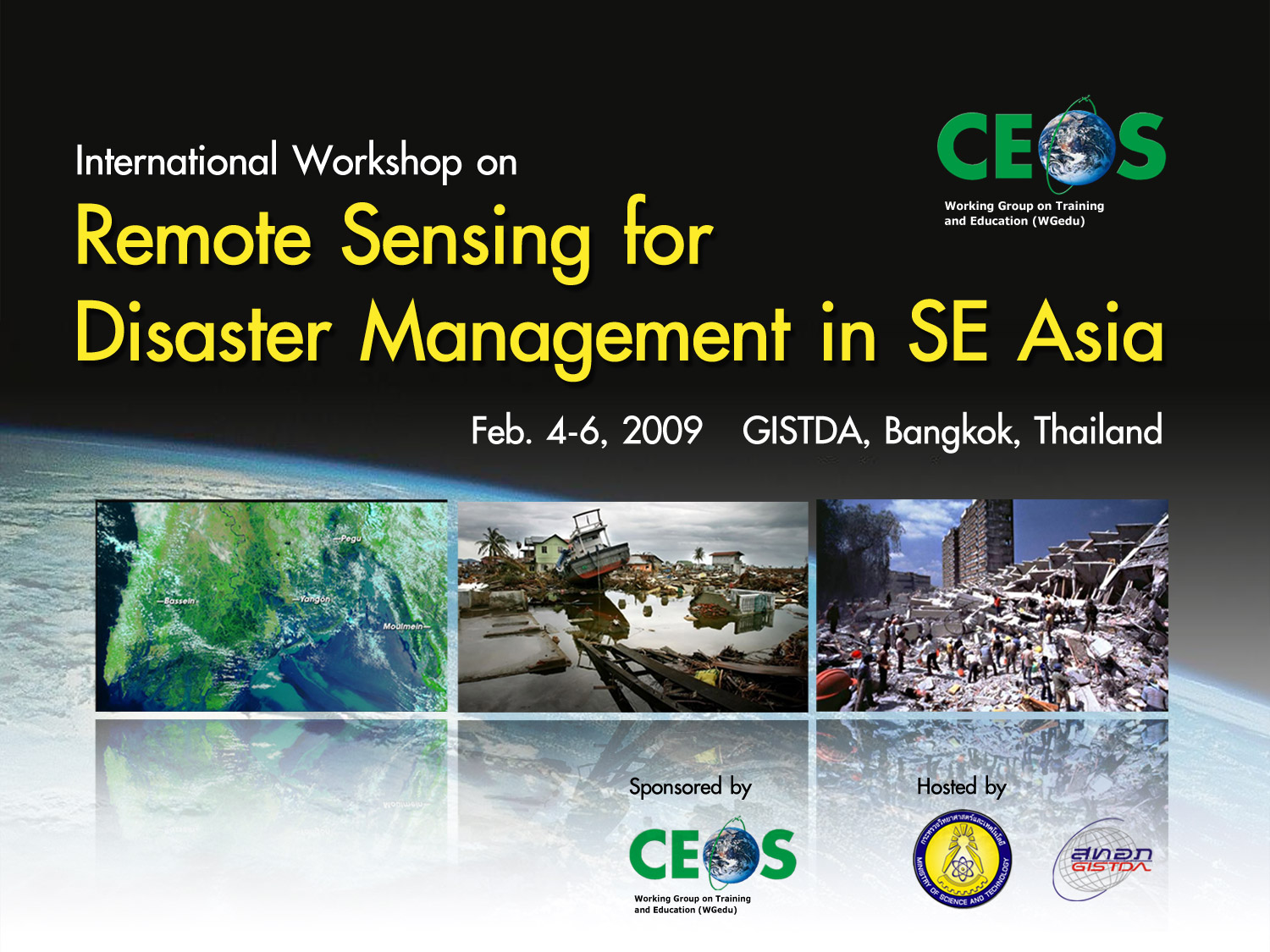 Summary of the International Workshop on
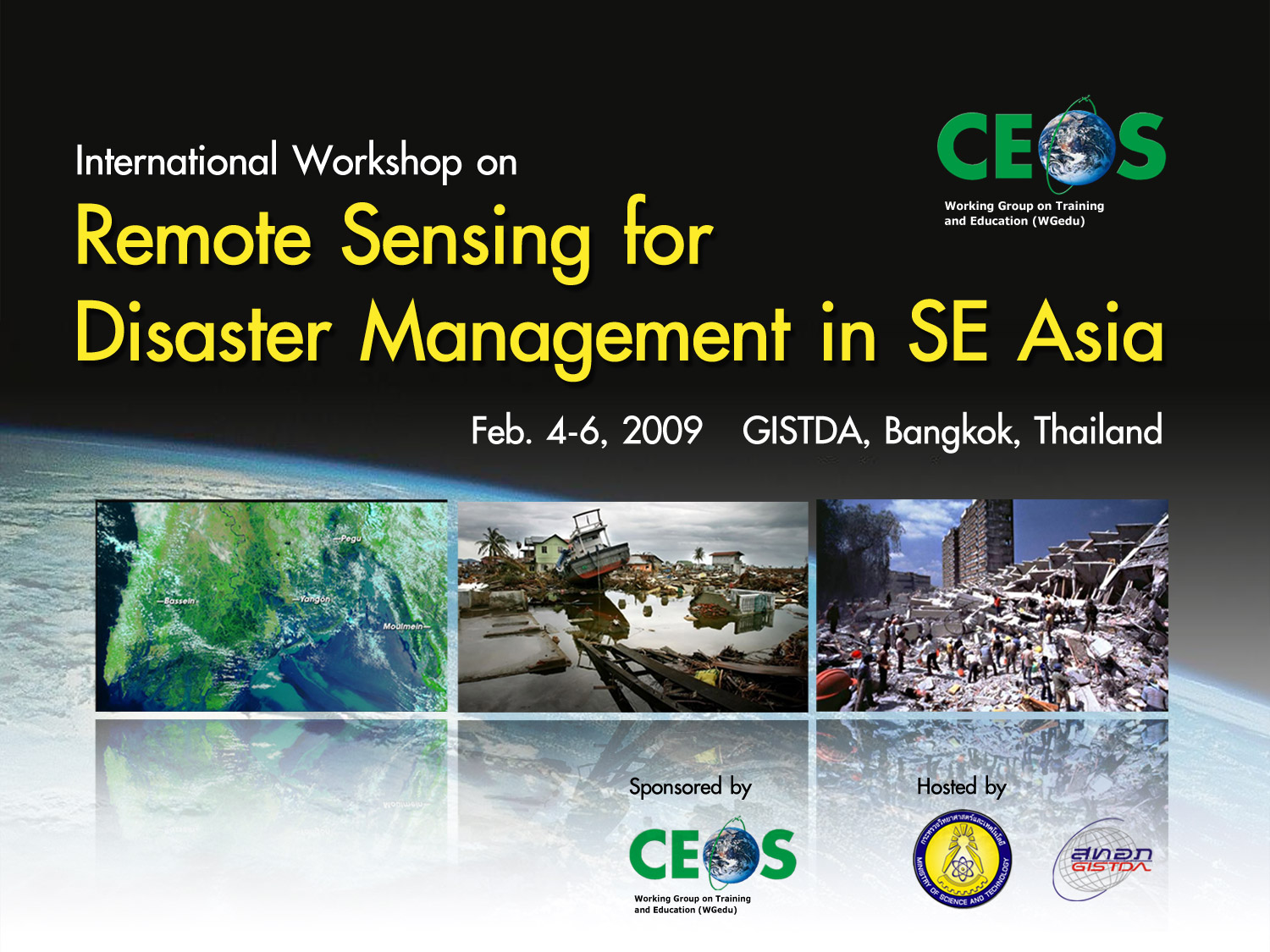 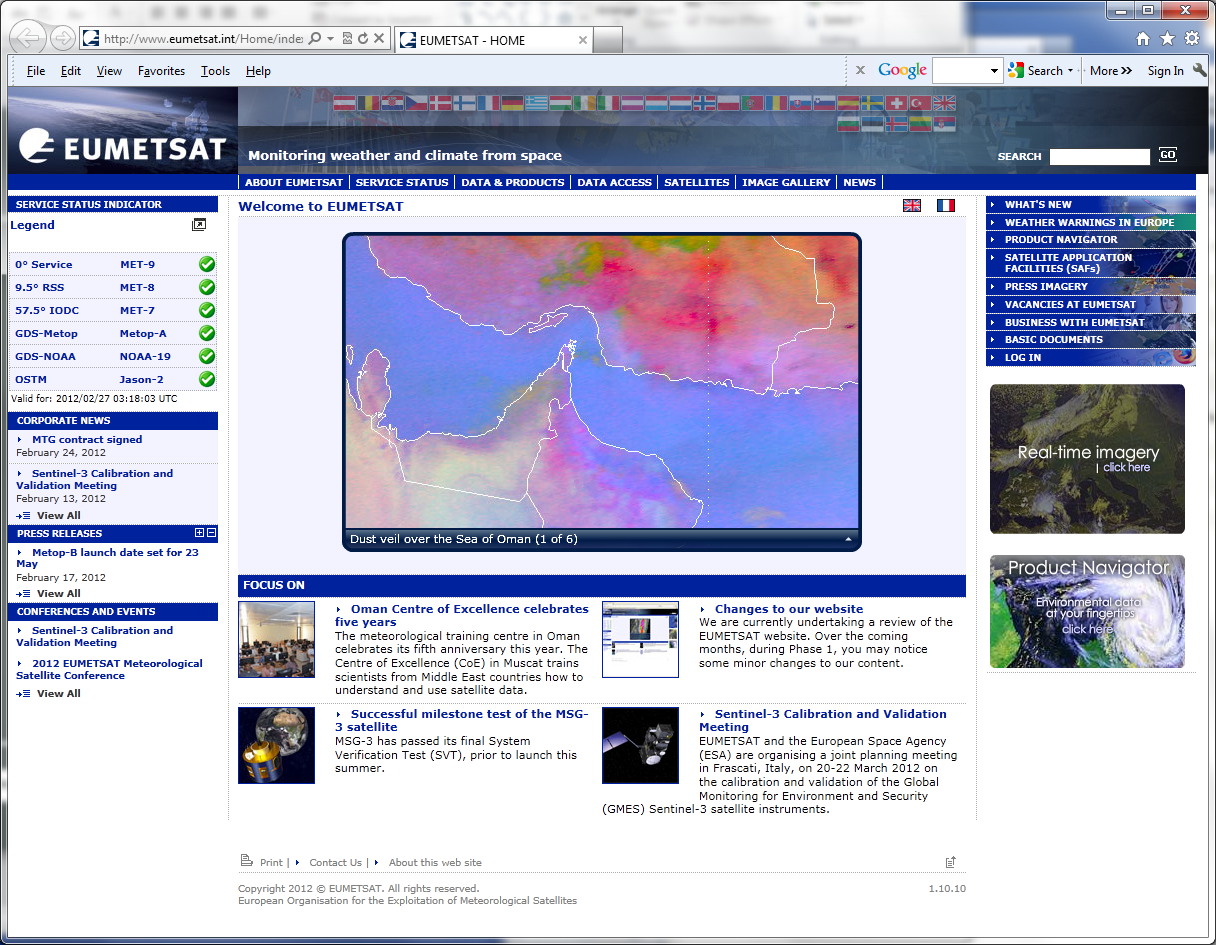 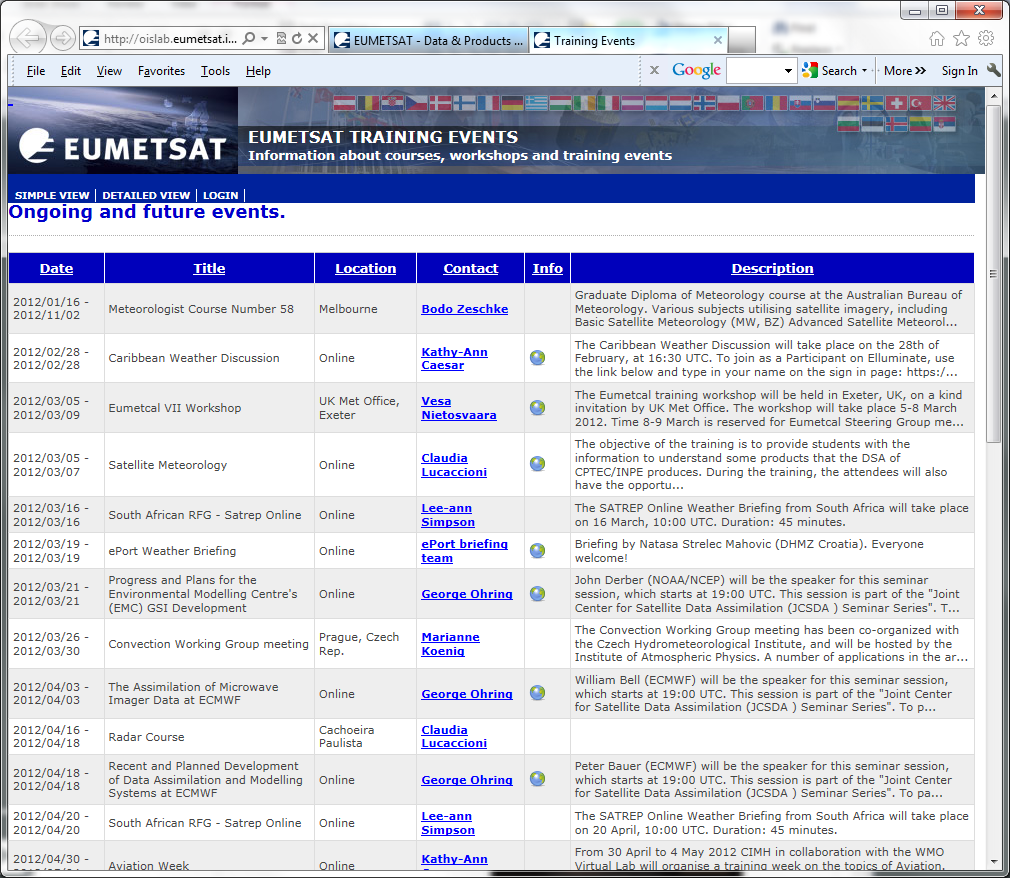 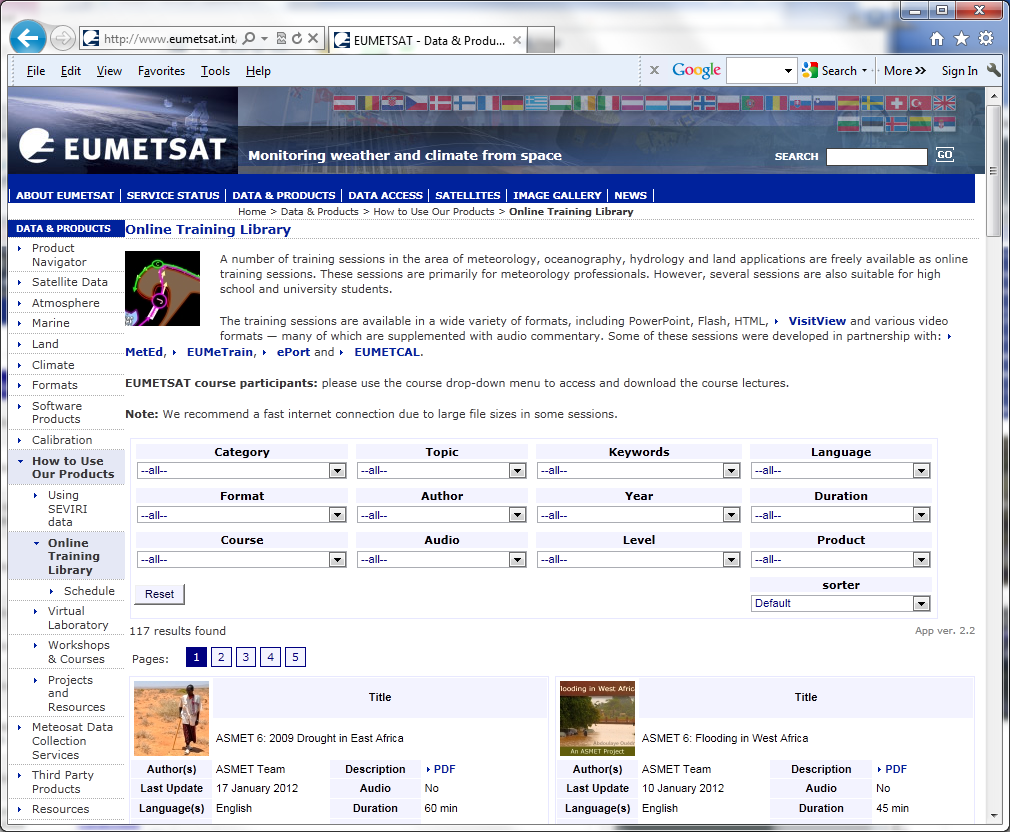 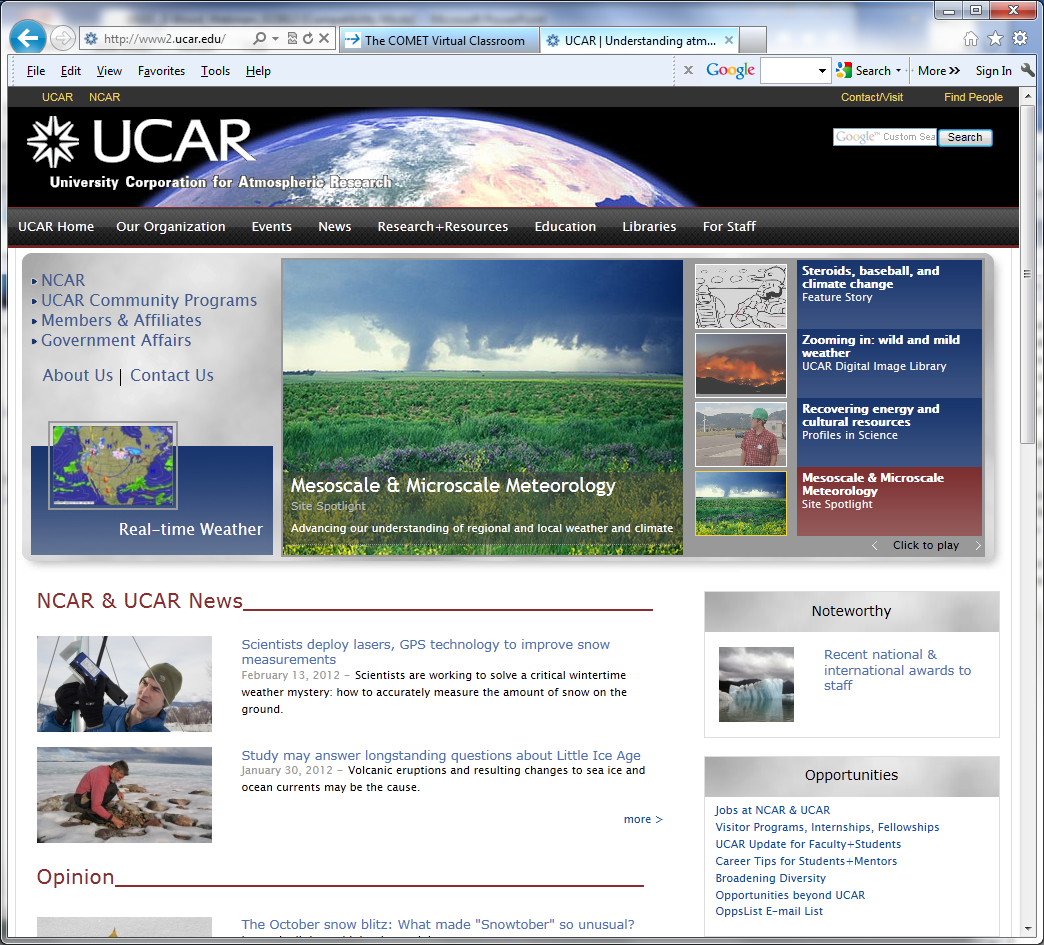 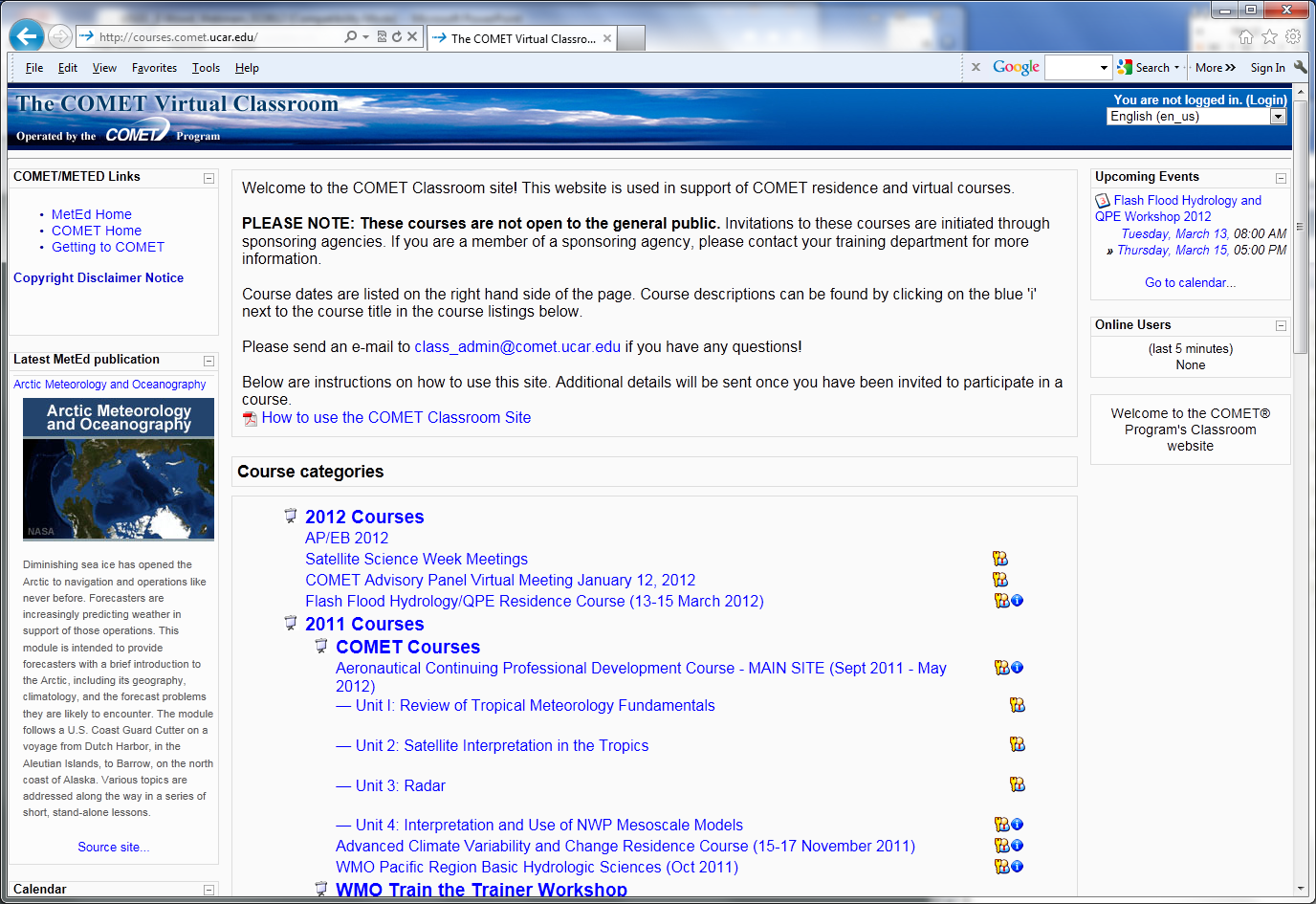 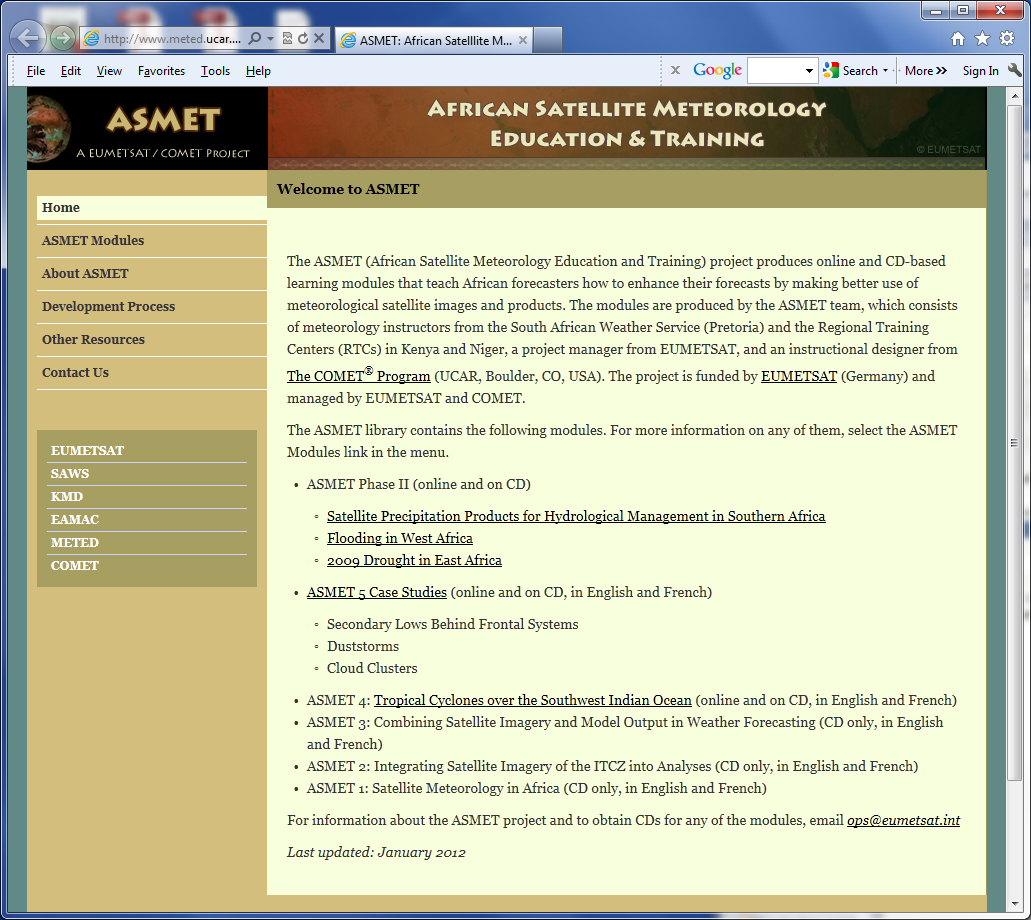 3. Webinars
What are they
Who presents them
Remember, this is a CEOS activity , not an inventory of member activities
Nonetheless,  mostly scientists  and   “presenters” from CEOS member agencies 
Regional collaborator s (LA, Africa, Asia)
Pull from training  (e.g. INPE sessions)
Other agencies with desired content/program
Audience
Mechanics 
Scheduling
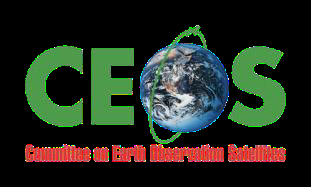 Cooperacion Andino Fomento
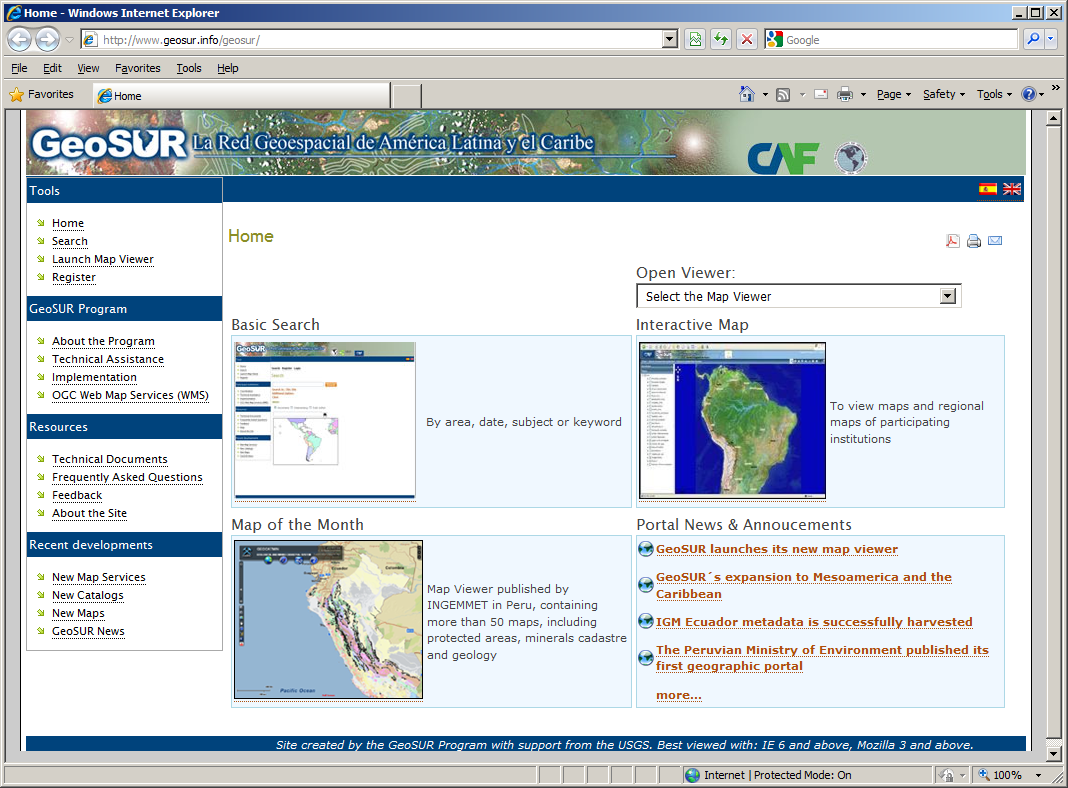 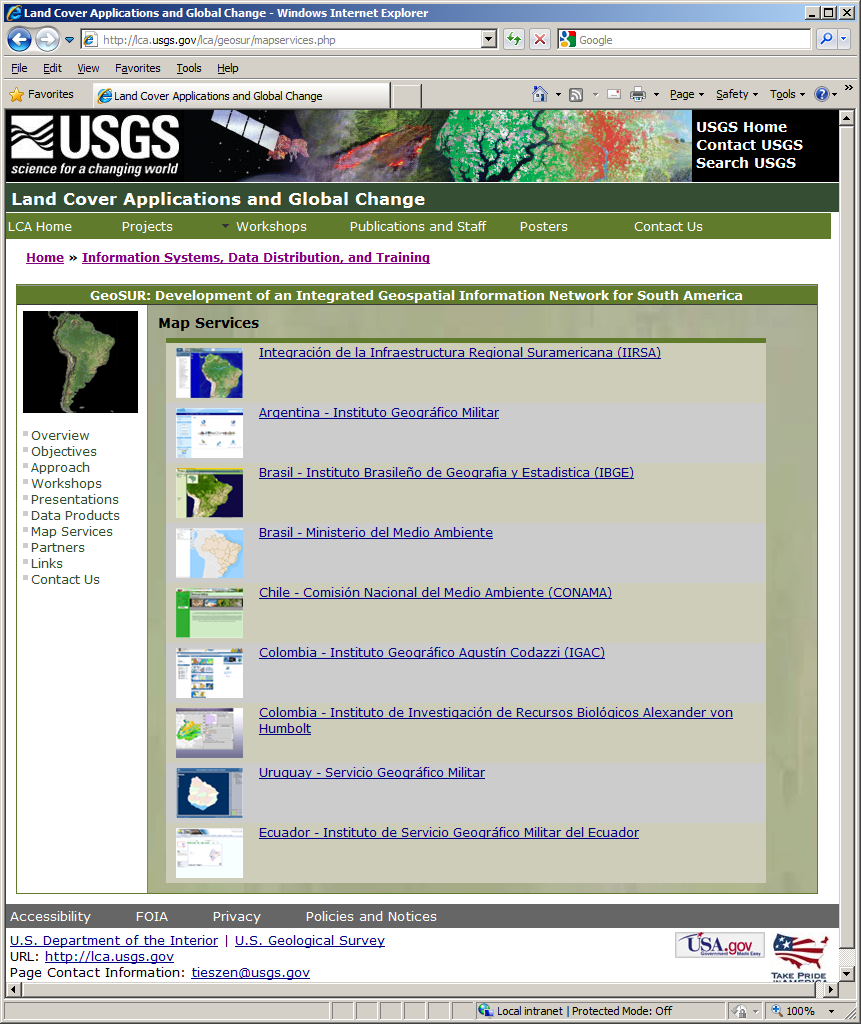 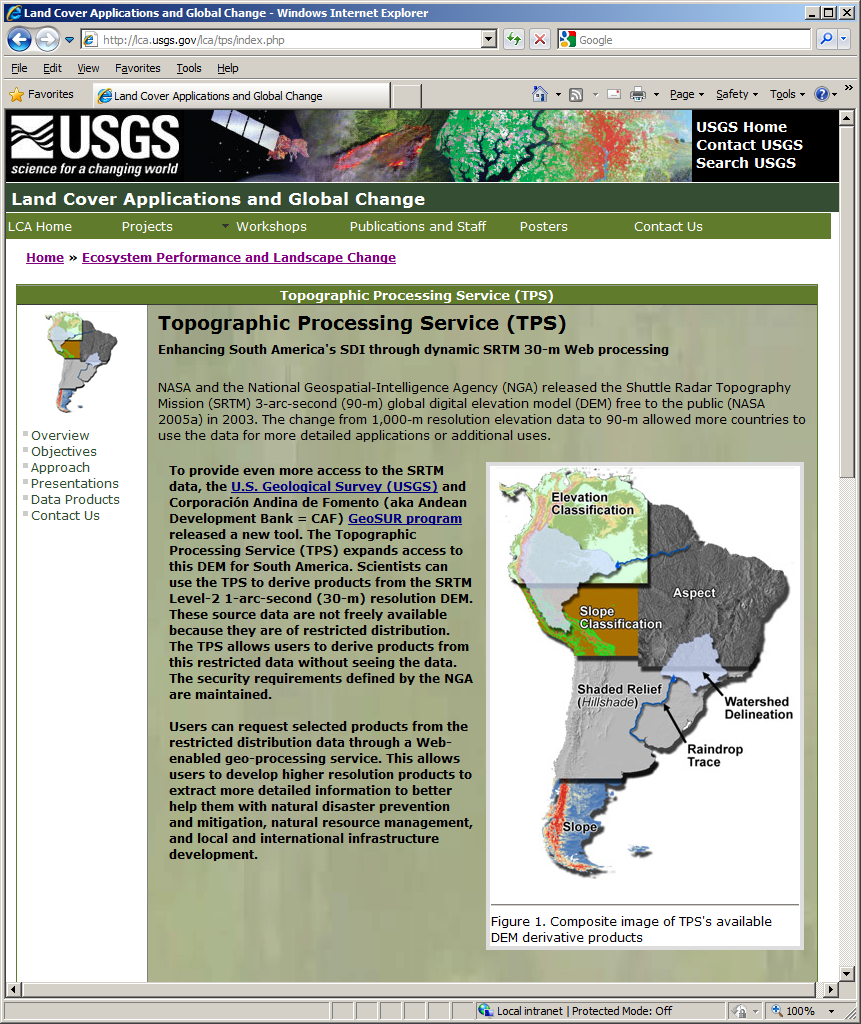 Cooperacion   Andino Fomento
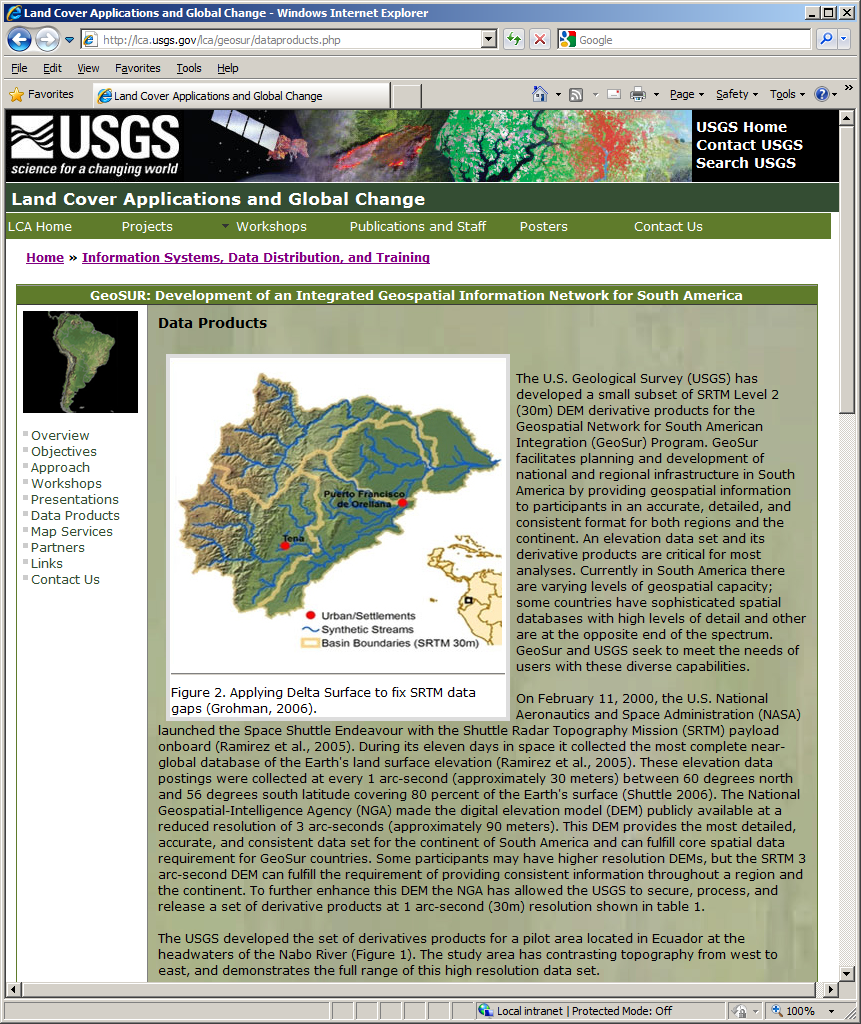 3. Webinars
What are they
Who presents them

Audience
Under-served communities
Regional science communities

Mechanics 
Scheduling
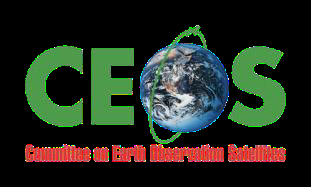 Under-served Communities
Developing countries (govt. and research agencies, and NGOs)

Wide range of International NGOs

Specific groups in developed countries (e.g., Native Americans, Indigenous communities, student researchers, etc. )
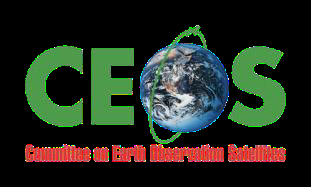 3. Webinars
What are they
Who presents them
Audience

Mechanics 
Web conferencing software ( one for all vs. presenter’s agency software)

Scheduling
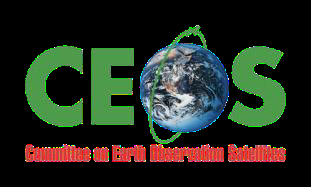 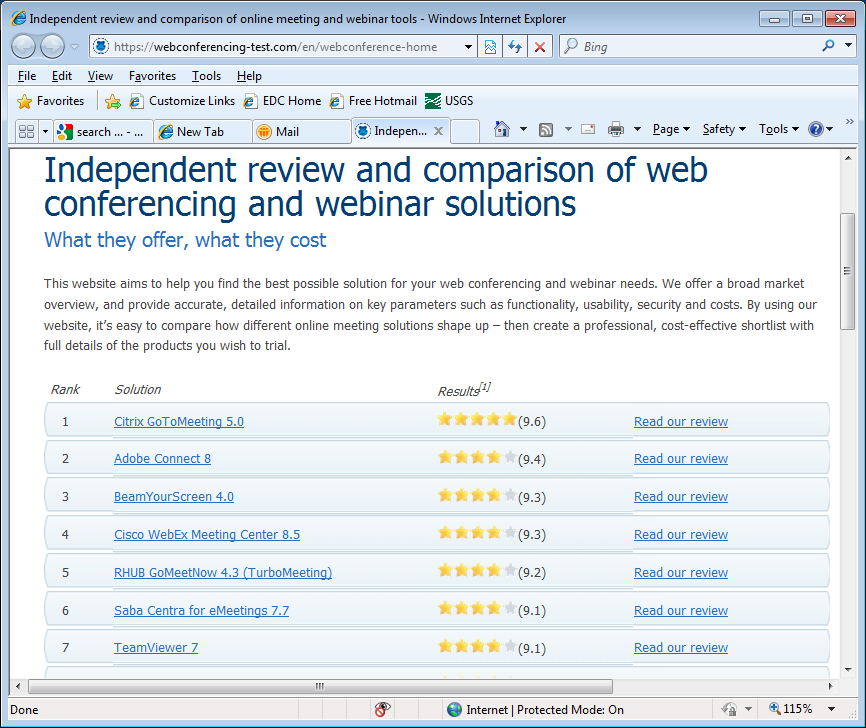 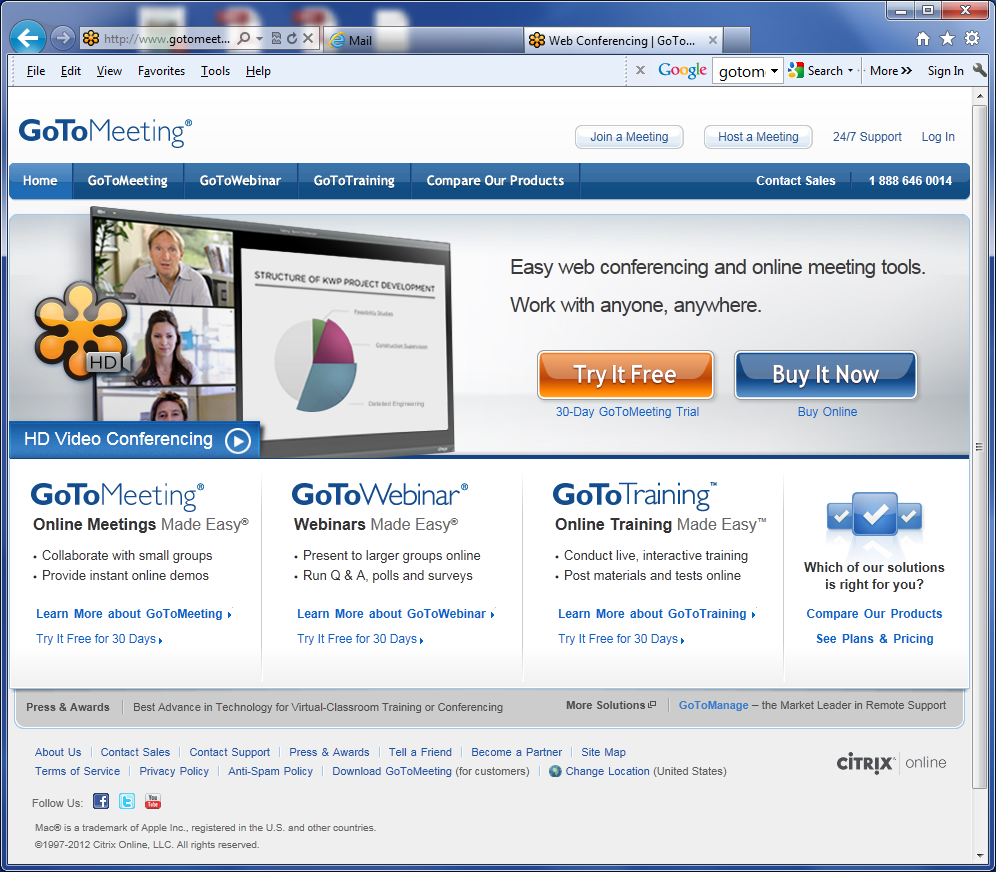 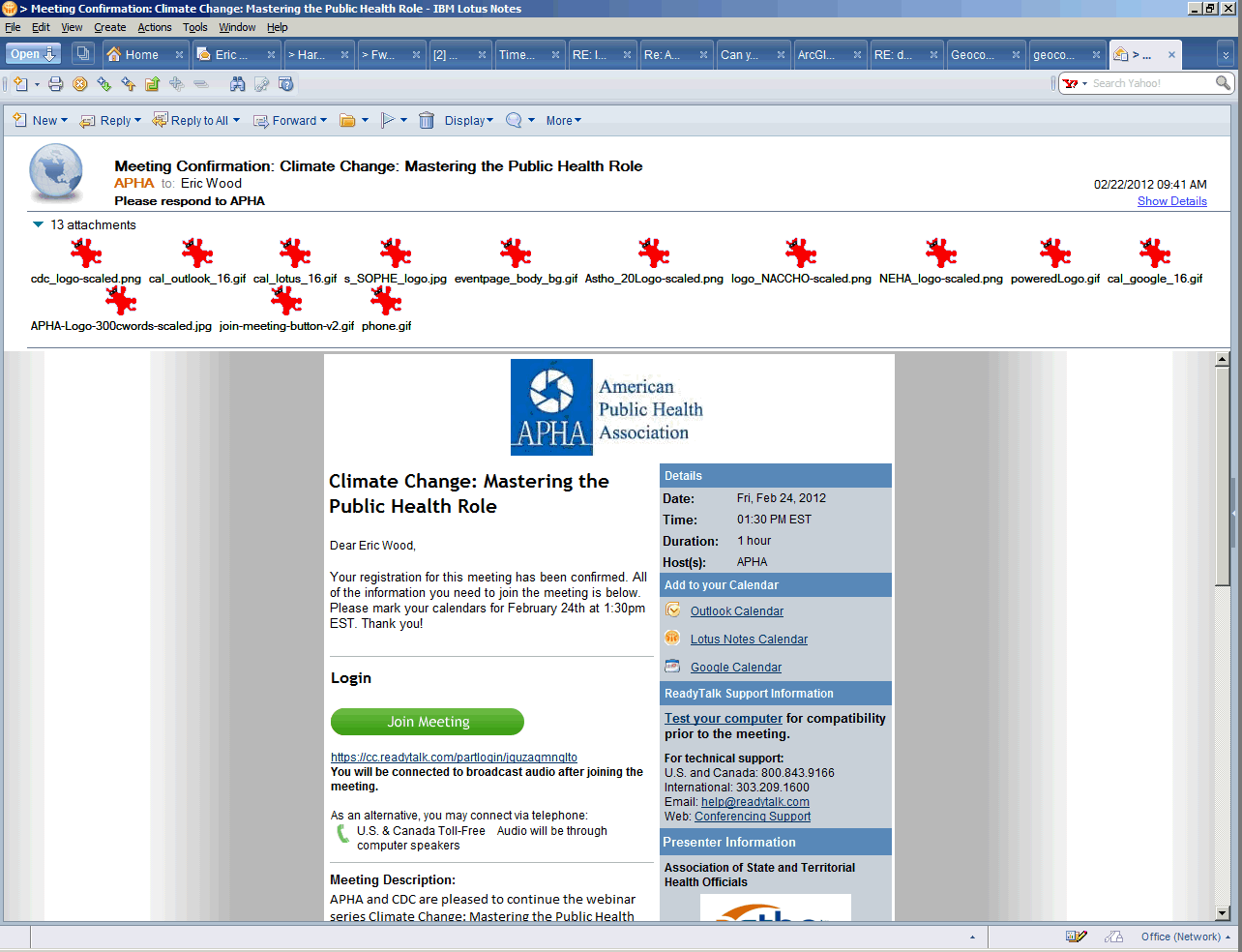 Uses ReadyTalk
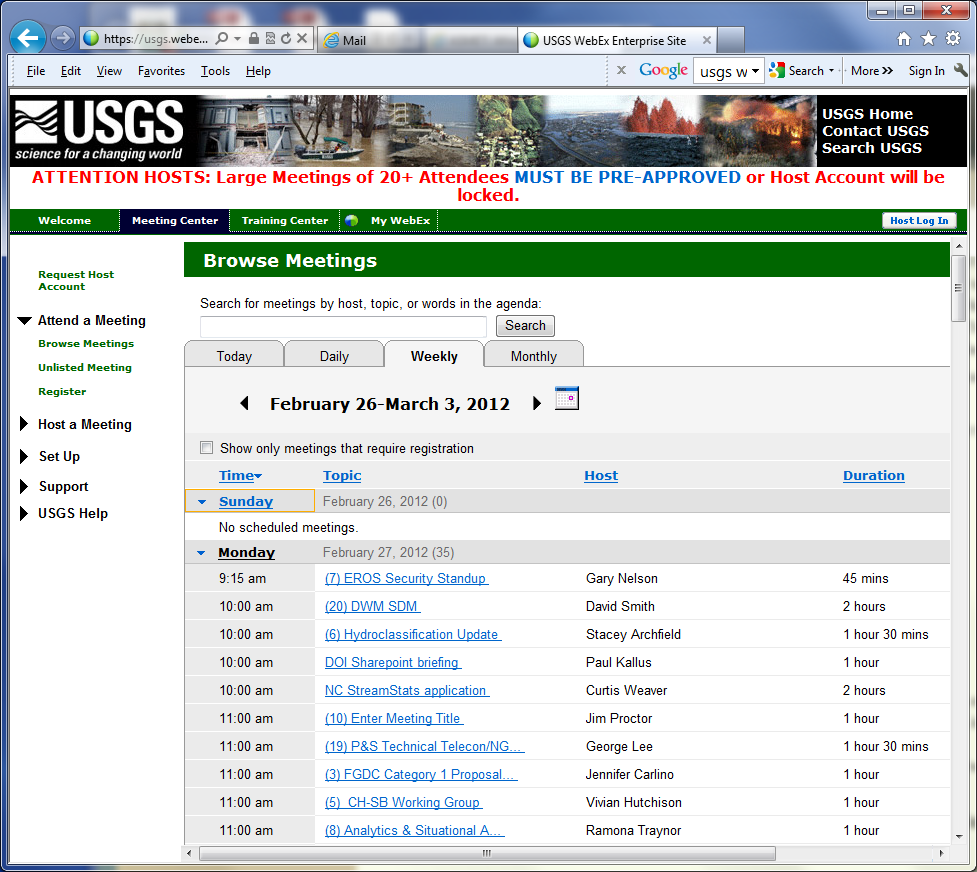 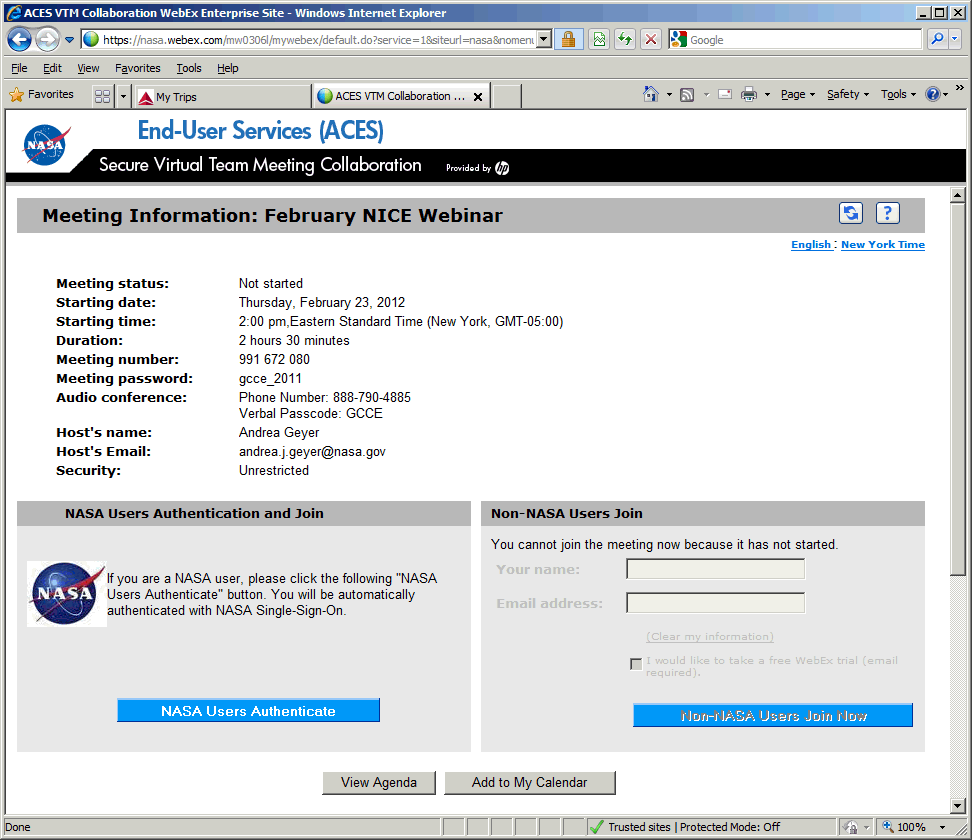 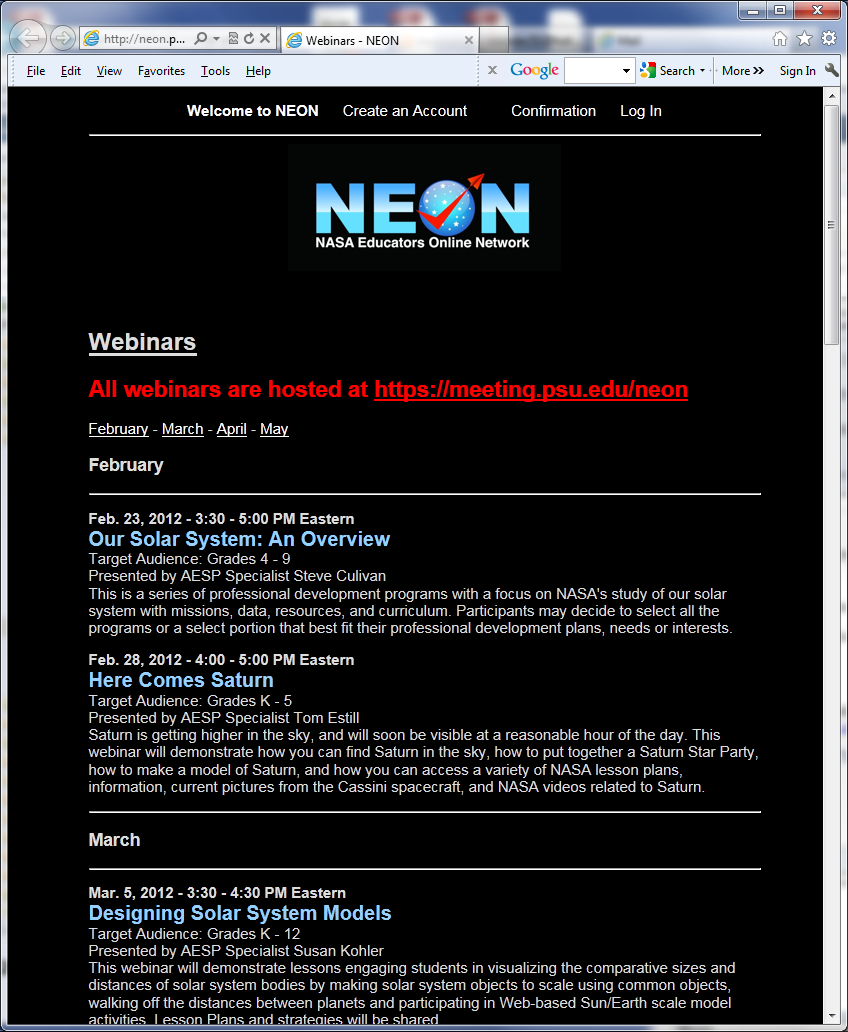 NASA, but through cooperators 

Penn State
3. Webinars
What are they
Who presents them
Audience
Mechanics 

Scheduling
Not until we confirm there is demand and reach a critical threshold of content and presenters 
At or after beginning of INPE eLearning course
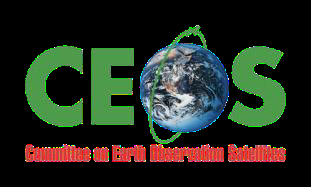 4. Discussion
Is this a good activity for WGCBDD?

Is it viable? 
Funding ?
Content ?
Presenters ?
Demand ?
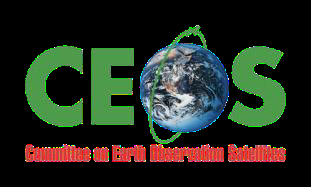 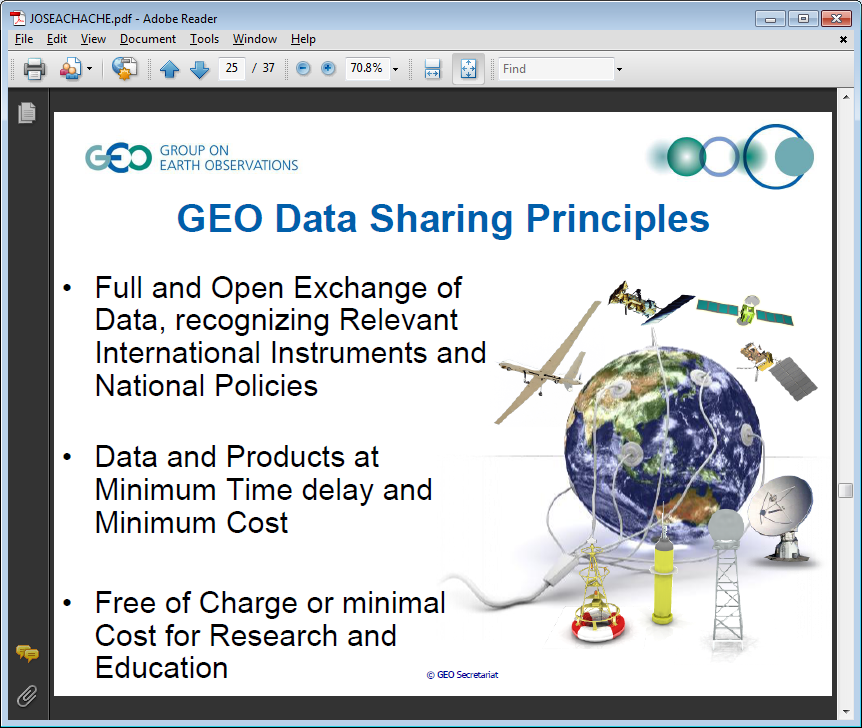 Thank you
Eric C. Wood
woodec@usgs.gov
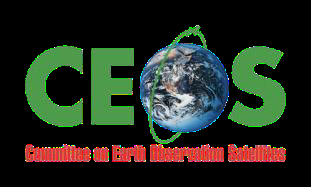